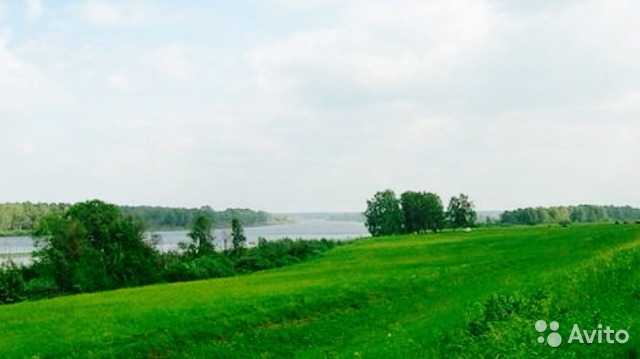 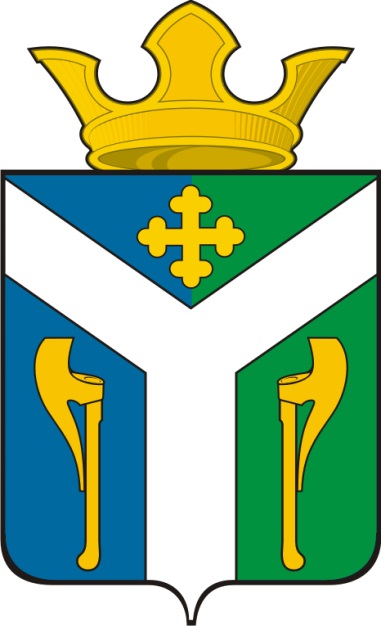 БЮДЖЕТ ДЛЯ ГРАЖДАН
БЮДЖЕТ ДЛЯ ГРАЖДАН
«ОБ ИСПОЛНЕНИИ БЮДЖЕТА УСТЬ-НИЦИНСКОГО СЕЛЬСКОГО ПОСЕЛЕНИЯ                ЗА 2018 ГОД»
«ОБ ИСПОЛНЕНИИ БЮДЖЕТА УСТЬ-НИЦИНСКОГО СЕЛЬСКОГО ПОСЕЛЕНИЯ ЗА 2017 ГОД»
к решению
Думы Усть-Ницинского
сельского поселения 
от    мая 2018 г. № 0000
К решению Думы Усть-Ницинского сельского поселения от 31 мая 2019 года № 122 -НПА
О ВНЕСЕНИИ ИЗМЕНЕНИЙ В РЕШЕНИЕ ДУМЫ УСТЬ-НИЦИНСКОГО СЕЛЬСКОГО ПОСЕЛЕНИЯ                                  ОТ 26.12.2017 № 28
В  течение 2018 года вносились изменения 12 раз
Решения Думы Усть-Ницинского сельского поселения

от 24.01.2018  № 28-1
от 01.03.2018 № 28-2
от 21.03.2018 № 28-3-НПА
от 05.04.2018 № 28-4-НПА
от 27.06.2018 № 28-5-НПА
от 21.08.2018 № 28-6-НПА
от 31.08.2018 № 28-7-НПА
от 27.09.2018 № 28-8-НПА
от 25.10.2018 № 28-9-НПА
от 30.112018 № 28-10-НПА
от 20.12.2018 № 28-11-НПА
от 29.12.2018 № 28-12-НПА
ИНФОРМАЦИЯ ПО ОСНОВНЫМ ПОКАЗАТЕЛЯМ СОЦИАЛЬНО-ЭКОНОМИЧЕСКОГО РАЗВИТИЯ УСТЬ-НИЦИНСКОГО СЕЛЬСКОГО ПОСЕЛЕНИЯ
ЫЕ ПОКАЗАТЕЛИ СОЦИАЛЬНО-ЭКОНОМИЧЕСКОГО РАЗВИТИЯ УСТЬ-НИЦИНСКОГО СЕЛЬСКОГО ПОСЕЛЕНИЯИнф
ПОСТУПЛЕНИЕ ДОХОДОВ В БЮДЖЕТ УСТЬ-НИЦИНСКОГО СЕЛЬСКОГО ПОСЕЛЕНИЯ                           ЗА 2018 ГОД
ПОСТУПЛЕНИЕ ДОХОДОВ В БЮДЖЕТ УСТЬ-НИЦИНСКОГО СЕЛЬСКОГО ПОСЕЛЕНИЯ                        В 2017 ГОДУ
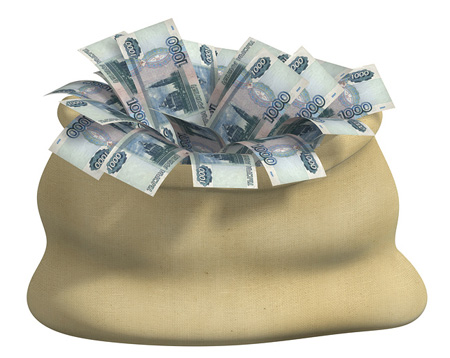 За 2018 год в бюджет Усть-Ницинского сельского поселения доходов поступило 52133,1тыс. рублей при плане 54062,6 тыс. рублей. План выполнен на 96,4% в том числе по налоговым и неналоговым доходам 106,2%.
НАЛОГОВЫЕ И НЕНАЛОГОВЫЕ ДОХОДЫ БЮДЖЕТА УСТЬ-НИЦИНСКОГО СЕЛЬСКОГО ПОСЕЛЕНИЯ    ЗА 2018 ГОД
СТРУКТУРА НАЛОГОВЫХ И НЕНАЛОГОВЫХ ДОХОДОВ БЮДЖЕТА УСТЬ-НИЦИНСКОГО СЕЛЬСКОГО ПОСЕЛЕНИЯ В 2018 ГОДУ
ПЛАНОВЫЕ И ФАКТИЧЕСКИЕ ПОКАЗАТЕЛИ НАЛОГОВЫХ И НЕНАЛОГОВЫХ ДОХОДОВ                                     В 2018ГОДУ, тыс. рублей
БЕЗВОЗМЕЗДНЫЕ ПОСТУПЛЕНИЯ  БЮДЖЕТА УСТЬ-НИЦИНСКОГО СЕЛЬСКОГО ПОСЕЛЕНИЯ В 2018 ГОДУ
СТРУКТУРА БЕЗВОЗМЕЗДНЫХ ПОСТУПЛЕНИЙ БЮДЖЕТА УСТЬ-НИЦИНСКОГО СЕЛЬСКОГО ПОСЕЛЕНИЯ В 2018 ГОДУ
ПЛАНОВЫЕ И ФАКТИЧЕСКИЕ ПОКАЗАТЕЛИ БЕЗВОЗМЕЗДНЫХ ПОСТУПЛЕНИЙ                                        В 2018ГОДУ, ТЫС. РУБЛЕЙ
РАСХОДЫ БЮДЖЕТА УСТЬ-НИЦИНСКОГО СЕЛЬСКОГО ПОСЕЛЕНИЯ ЗА 2018 ГОД
Расходы бюджета при уточненном плане 54 062,6 тыс. рублей исполнены в объеме 51 016,9 тыс. рублей или 94,37 % от годовых значений.  Не израсходованы средства в сумме 3 045,6 тыс. рублей из-за недостаточности  денежных средств, по причине предоставления муниципальной гарантии.
ВЫПОЛНЕНИЕ РАСХОДНОЙ ЧАСТИ БЮДЖЕТА УСТЬ-НИЦИНСКОГО СЕЛЬСКОГО ПОСЕЛЕНИЯ                             ЗА 2018 ГОД
СТРУКТУРА РАСХОДНОЙ ЧАСТИ БЮДЖЕТА УСТЬ-НИЦИНСКОГО СЕЛЬСКОГО ПОСЕЛЕНИЯ В 2018 ГОДУ
ПЛАНОВЫЕ И ФАКТИЧЕСКИЕ ПОКАЗАТЕЛИ РАСХОДНОЙ ЧАСТИ БЮДЖЕТА                                                 В 2018 ГОДУ , ТЫС. РУБЛЕЙ
РАСХОДЫ БЮДЖЕТА УСТЬ-НИЦИНСКОГО СЕЛЬСКОГО ПОСЕЛЕНИЯ НА РЕАЛИЗАЦИЮ МУНИЦИПАЛЬНОЙ ПРОГРАММЫ                        В 2018 ГОДУ
«Социально-экономическое развитие Усть-Ницинского сельского поселения на 2014 – 2020 годы»
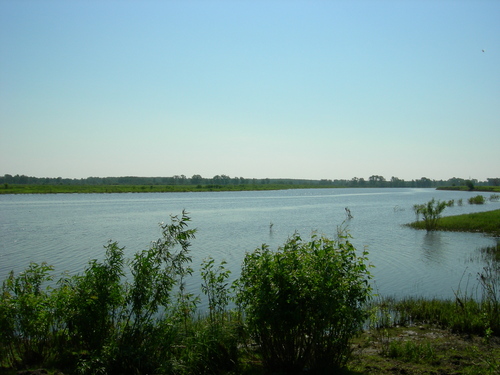 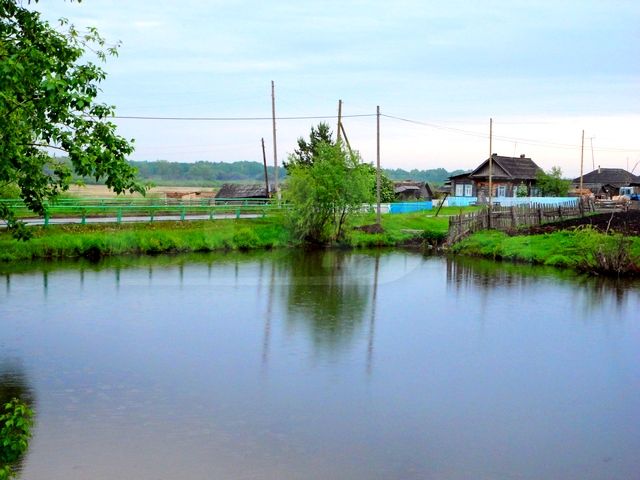 ИТОГИ ИСПОЛНЕНИЯ БЮДЖЕТА УСТЬ- НИЦИНСКОГО СЕЛЬСКОГО ПОСЕЛЕНИЯ                            В 2018 ГОДУ
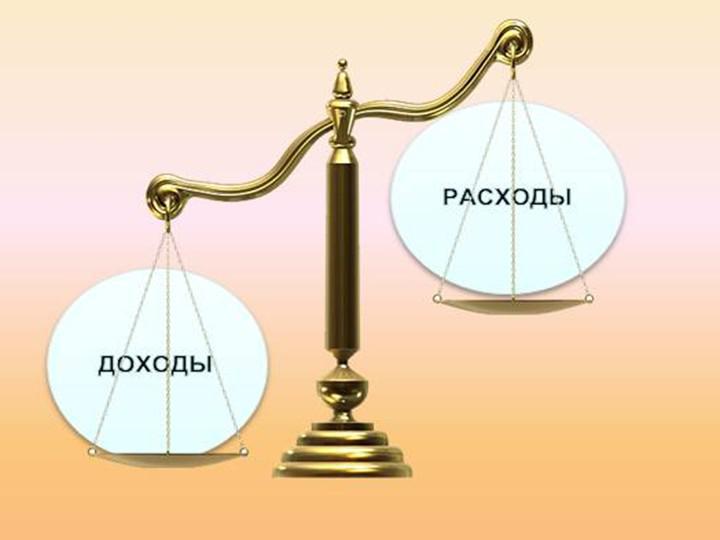 РАЗМЕР И СТРУКТУРА МУНИЦИПАЛЬНОГО ДОЛГА УСТЬ-НИЦИНСКОГО СЕЛЬСКОГО ПОСЕЛЕНИЯ
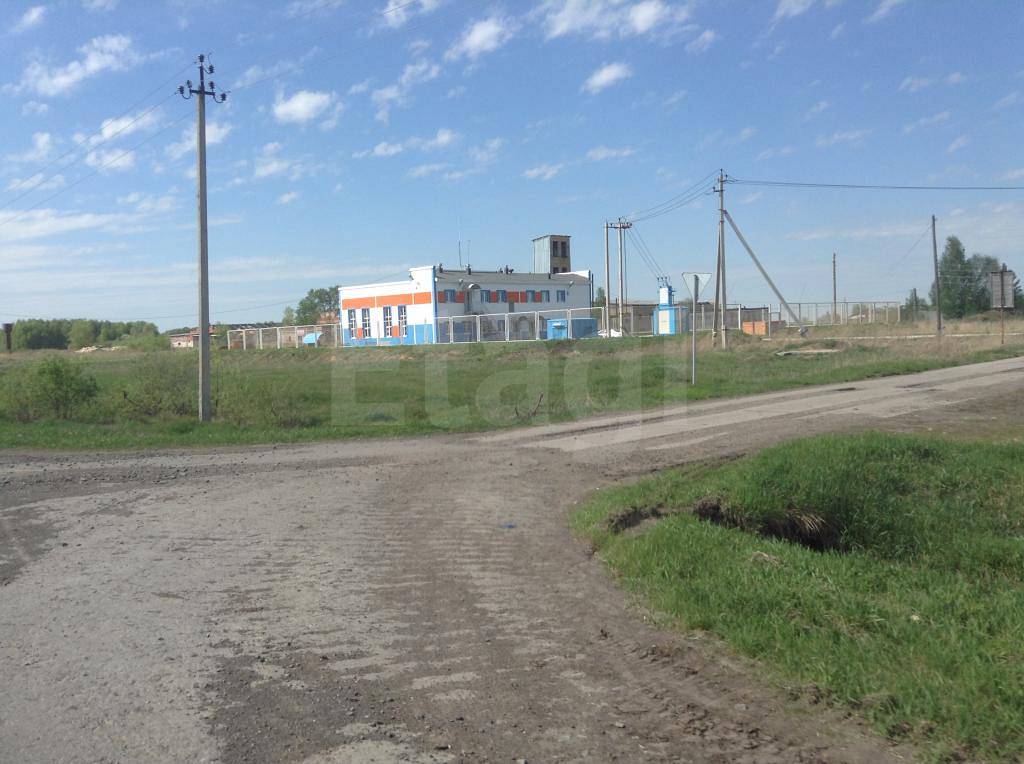 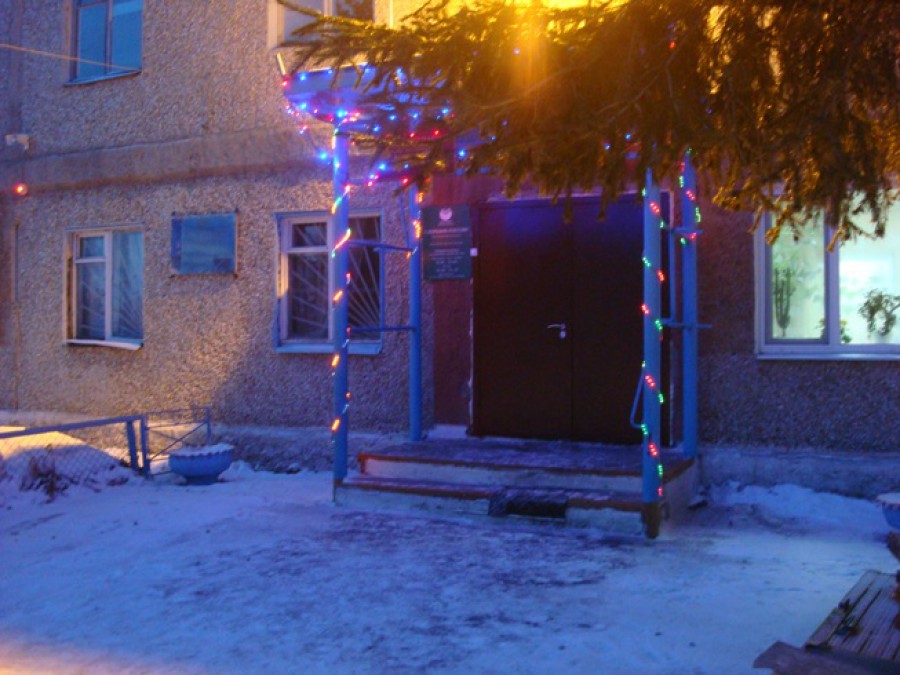 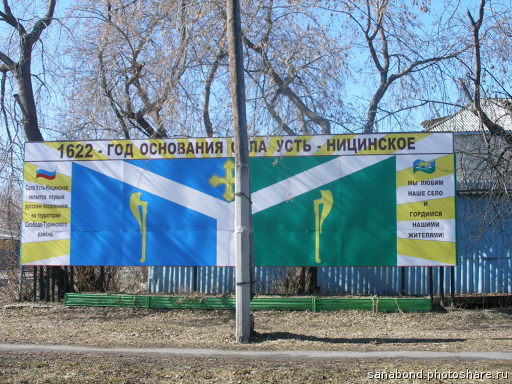 Администрация Усть-Ницинского сельского поселения
623943, Свердловская область, Слободо-Туринский район, с. Усть-Ницинское, ул. Шанаурина, 34
тел. (343)6127845,          (343)6127843
E-mail:ustniza@yandex.ru
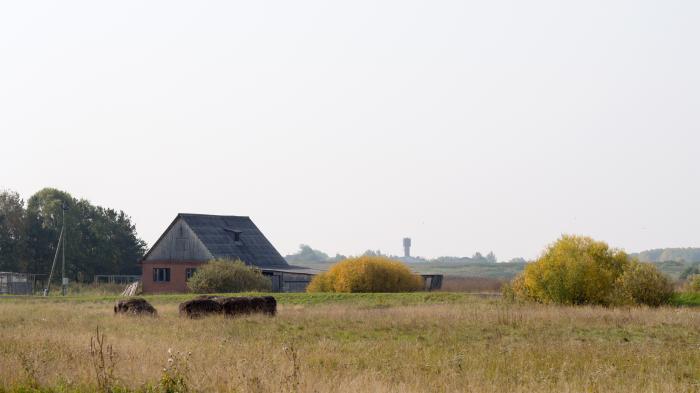